Synchronization Schemas for Modeling Data Streams
Rajeev Alur  
University of Pennsylvania

PODS 2021

Joint work with P. Hilliard, Z. Ives, K. Kallas, K. Mamouras, F. Niksic, 
C. Stanford, V. Tannen, and A. Xue
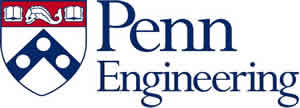 1
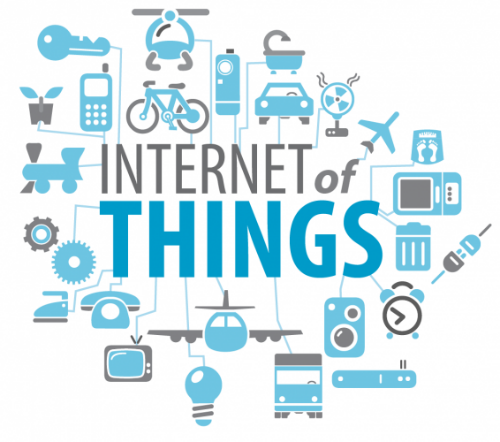 Real-time Decision Making
Smart buildings
Network switches
Health monitoring devices
Smart highways …
2
Distributed Stream Processing Systems
A rich landscape with many solutions
1. Google Cloud Dataflow		2. Amazon Kinesis
3. Apache Kafka			4. Apache Storm
5. Azure Stream Analytics		6. StreamSQL
7. Apache NIFI			8. IBM Stream Analytics
9. Spark Streaming		10. Apache Flink …

Provide high performance and fault tolerance, but programmability ??
SQL + windowing constructs + user-defined functions
API built on data-flow model
Parallelization support for fixed patterns: key-based partitioning, relational aggregation
3
Illustrative Streaming Computation
GPS events
Different colors:

different taxis
RideCompleted events
Compute revenue of each taxi each hour using distance travelled and fare of all rides in that hour
Temporal ordering of GPS events of same taxi is critical
Mark peak hours: Revenue is higher compared to adjacent hours
Time-series / sequential computation
Star taxis in an hour: ones with high revenues relative to others
Relational computation like Filter
Output taxis that are stars during two successive peak hours
Temporal join
4
Problem: Programmability for Stream Processing
When desired computation is 
a mix of sequential and relational computation 
with complex synchronization requirements


Current programming APIs  offer unsatisfactory solutions:
Low-level (error-prone) manual programming, or
Unsafe parallelization with nondeterministic/incorrect behavior, or
Forego parallelization/optimization with performance penalty

Theoretical foundations (models and logics) for streaming computation ?
5
This Talk: A New Model for Streaming Data
Streams as partially ordered multisets: Pomsets

Specifying streams
Synchronization schemas as types
Series-parallel streams as objects of these types

Series-parallel stream transformers
Deterministic parallel programming for stream transformations
Consistency, parallelism, monotonicity, modularity, composability

4.  Queries: mixing time-series computations and relational operations

5.  Invitation for future research
6
Streams as Partially Ordered Multisets
7
Formalizing Streams
Input stream
Output stream
A starting point:
A stream is a linear sequence of items of a data type
If input/output data types are A/B, then an operator is a monotonic function from A* to B*

Requiring all items to be strictly ordered is restrictive
Relational query optimization not applicable:
	How to parallelize correctly ?
Distributed systems have events that aren’t causally related: 	
	Is overhead to force consistent ordering  needed ?
8
Formalizing Streams
Input stream
Output stream
Beyond linear sequences:

Relation that gets incrementally updated ?
Sequence of relations (see CQL [Arasu et al, 2006] )
Sequences with punctuation markers (see [Maier et al, 2010])
What about streams partitioned on key values ?
9
Illustrative Streaming Computation
GPS events
Different colors:

different taxis
RideCompleted events
First step: compute revenue of each taxi every hour:
Using GPS events, compute total distance travelled by each taxi
Using RideCompleted events compute total fare charged by each taxis
Compute revenue of each taxi based on distance travelled and fare
10
Stream as a Partially Ordered Multiset
: EndOfHour synchronization events
: GPS events
: RideCompleted events
Different colors: different taxis
Ordering / synchronization constraints (a logical view):
GPS events of the same taxi are linearly ordered
All events are ordered w.r.t. EndOfHour synchronization events
11
Stream as a Partially Ordered Multiset
: EndOfHour synchronization events
: GPS events
: RideCompleted events
Different colors: different taxis
Ordering constraints as a contract:
For ordered items, implementation should enforce strict temporal order
For unordered items, result of computation should not depend on exact order in which they get processed (or in parallel)
12
Stream as a Partially Ordered Multiset
: EndOfHour synchronization events
: GPS events
: RideCompleted events
Different colors: different taxis
Pomsets are mathematically elegant and rich objects 
Studied in concurrency theory (e.g. Pratt[86], Mazurkiewicz[86])
Special cases: sequences, bags, sequences of bags, sequences partitioned by key values, nested windows, …
Opportunity: Relational and sequential transformations (and optimizations) are building blocks
13
Challenges for Computing with Pomsets
: EndOfHour synchronization events
: GPS events
: RideCompleted events
Different colors: different taxis
How do we specify desired ordering constraints
How do we specify stream transformations --- ideally monotonic functions (w.r.t. prefix ordering) from input Pomsets to output Pomsets
14
Synchronization SchemasTypes for specifying partially-ordered streams
15
Relational Schemas
Structure of data + integrity constraints
: EndOfHour ( date: date, hour: int )
: GPS ( location: pos, taxiID: int )
: RideCompleted ( taxiID: int, rideID: int, cost: int )
Headers: Relation names such as EndOfHour, GPS
Keys: Field names such as taxiID
Tuples: E.g. RideCompleted(taxiID=yellow, rideID=1094, cost=$43)
16
Synchronization Schemas
Relational schema + Temporal ordering constraints

Schema S: Type that captures the shape of partially ordered streams

Inductive definition (given a relational schema)
    S denotes schema, H is a set of headers, K is a set of key fields

S :=    Bag(H)  |  Seq(H)  | Par(S, S) | PartitionBy(K, S)  |  Sync(H, S)


Series-parallel streams: Objects of this type
17
Base Schema: Bag(H)
An unordered collection of tuples of type H
Bag ( RideCompleted )
18
Base Schema: Seq(H)
A linearly ordered sequence of tuples of type H
Seq ( GPS )
Aside: definable using other operators
19
Key-based Partitioning: PartitionBy ( K, S )
A set of parallel streams of type S, indexed by values for keys in K
Type: Seq(GPS)[ taxiID = yellow ],
  	a refinement of type Seq(GPS)
PartitionBy ( taxiID, Seq(GPS) )
20
Parallel Composition: Par (S, S’)
Parallel composition of streams of types S and S’
	Headers appearing in S and S’ must be disjoint

Analogy: Ordered siblings
Par ( PartitionBy (taxiID, Seq(GPS)), Bag (RideCompleted ))
21
Hierarchical Composition: Sync (H, S)
Linear sequence of events of type H interspersed with streams of type S

Events of type H act as synchronization markers for events in S
Sync(EndOfHour, Par(PartitionBy(taxiID, Seq(GPS)), Bag(RideCompleted)))
22
Recap: Synchronization Schemas
Schema S: Type that captures the shape of partially ordered streams

Inductive definition (extending a relational schema)
 S := Bag(H) | Par(S, S) | PartitionBy(K, S) | Sync(H, S)

Series-parallel streams (SPS): Inductively defined objects of this type

General enough to include sequences, bags, sequences of bags, sequences partitioned by key values, nested windows, …

Do not capture all Pomsets

Key benefit: Inductive definition that suggests how to compute
23
Example Operation on SPS: Prefix
is  a prefix of
Can also define operations such as concatenation
24
Sequential View and Unique Parsability
is  a flattening of
Theorem: 
	Given a linear sequence t of tuples and a synchronization schema S, 	there is a unique SPS t of type S such that t is a flattening of t
25
Schema Relaxation
Sub-types over schemas: S is a relaxation of S’
	Means that S imposes fewer ordering constraints than S’
	A stream of type S’ is also a stream of type S
Sync(EndOfHour, Par(PartitionBy(taxiID, Seq(GPS)), Bag(RideCompleted)))
Relaxed schema:
Sync ( EndOfHour, Bag (GPS, RideCompleted))
Theorem: 
	Checking whether S is a relaxation of S’ is in PTIME
26
Series-parallel Stream Transformers
27
How to Specify Stream Transformations ?
Transformer T
Output SPS: schema S’
Input SPS: schema S
Motivation for a theory of transformers
Intermediate representation between user queries and implementation
Query optimization
Understanding of expressiveness and (streaming) evaluation complexity
Generalizing relational and sequential transformers
28
Series-parallel Stream Transformers (SPST)
Initial value
Final value
Transformer T
Output SPS: schema S’
Input SPS: schema S
Inductive definition on structure of input synchronization schema

Formal semantics as a deterministic function
29
Relational SPST
Initial value
Final value
Transformer T
Output SPS: Bag(H’)
Input SPS: Bag(H)
T can be any relational operator, monotonic in its output

Final value used to compute relational aggregates
30
Parallelism
Initial value
I1 : S1
Transformer T
I2 : S2
Input SPS: Par (S1, S2)
Transformer T should be parallel to exploit independence

Modularity: Should define T using (existing) transformers for processing input streams of types S1 and S2
31
Parallel SPST
Initial value
Final value
Transformer T1
I1 : S1
O1 : S1’
Transformer T2
O2 : S2’
I2 : S2
Input SPS: Par (S1, S2)
Output SPS: Par (S1’, S2’)
Deeper dive (see paper in the proceedings)
Can T1 and T2 produce output tuples of same type?
Should shape of output SPS be isomorphic to input SPS?
How to handle key-based partition (generalized MapReduce) ?
32
Hierarchical SPST
Transformer T’ for S’
h2
h3
h1
I2: S’
I1: S’
Input SPS: Sync (H, S’)
Transformer T for input schema S
Definition of hierarchical transformer T
Keeps its own state that gets updated while processing H-tuples
Calls T’ to process each input sub-stream of type S’
33
Formal Semantics
Transformer T’ for S’
h2
h3
h1
I2: S’
I1: S’
Input SPS: Sync (H, S’)
Transformer T for input schema S
Defining semantics of transformer T’ on a given sub-stream of type S’
 If next item is of type H, then S’ returns, possibly adding output

Open semantics (assumes it will continue to process current stream)
Maps initial value and input stream to output stream

Closed semantics (assumes transformer is returning)
Maps initial value and input stream to final value and output stream
34
SPST Features
1. Deterministic semantics
 Function over series-parallel streams
2. Safe and flexible parallelization
Result of computation does not depend on processing order of independent input items
Data-driven and temporally varying patterns of parallelization
3. Streamability (incremental computation)
Theorem: The open semantics of an SPST T is monotonic: for all initial values x, for input streams I and I’, if I is a prefix of I’ then the output stream T(x,I) is a prefix of T(x,I’)
4. Modularity
SPST T processing inputs of schema S is defined in terms of SPST T’ processing inputs of sub-schema S’
Semantics of T defined using closed semantics of T’
5. Composability: Transformers T and T’ composed in a pipeline T>>T’
Well-typed if input type of T’ is a relaxation of output type of T
35
A High-Level Query Language ?
36
Architecture for Distributed Stream Processing
An extensible library of high-level queries over SPS data
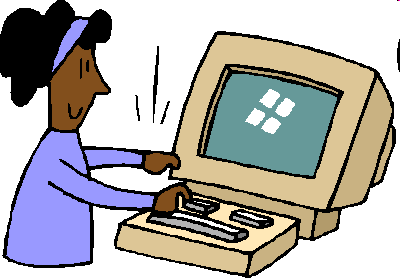 SPS Queries
Query compiler
Pipeline of SPSTs
Optimizer
Distributed
Implementation
37
Towards an SPS Query Language
Query: high-level declarative transformer over series-parallel streams
Input and output types specified by synchronization schemas
Queries can be of polymorphic types and higher-order
Queries can be composed in a pipeline

Partial list of queries (work in progress)
Filter
Map
Windowing
Relational and sequential aggregations
Event marking using symbolic regular expressions
Join (of different kinds)
MapReduce
Time-series operations (local peaks, interpolation, …)
Lift
38
Query Example
: EndOfHour synchronization events
: GPS events
: RideCompleted events
Different colors: different taxis
Compute revenue of each taxi each hour using distance travelled and fare of all rides in that hour
Peak hour: Revenue is higher compared to adjacent hours
Star taxis in an hour: ones with high revenues relative to others
Output taxis that are stars during two successive peak hours
39
Q1: Compute Per-Hour Revenue For Each Taxi
: revenue
Compute for each taxi total distance travelled each hour using GPS events (sequential aggregation)
Compute for each taxi total fare each hour using RideCompleted events (relational aggregation)
Compute revenue based on distance and fare
40
Q2: Detect Peak Hours
234
538
420
1005
234
538
420
1005
To EndOfHour tuples, add a field that sums revenues of all taxis

Detecting and marking local peaks:
	Time-series based computation

Can require storing all revenue tuples and delaying output
41
Q3: Filter only Star Taxis
234
538
420
1005
234
538
420
1005
For each set of Revenue tuples (one per taxi), retain only those that have “significant contributions” (purely relational query)
42
Q4: Temporal Join
“Previous” peak day tuple
234
538
420
1005
At each peak day, self-join current relation with star Revenue tuples with such relation from previous peak day
General way of specifying previous peak day:
	Regular  expressions where atoms are predicates over tuples
43
Q4: Temporal Join Formalization
Sequence of H1-tuples matches reg-ex r
H1
H1
H1
H1
H2 bag
H2 bag
H2 bag
Input schema: Sync(H1, Bag(H2))
r: Symbolic regular expression over H1-tuples
Join(H1, H2, r, f), where f is a field of H2:
    On input b1. t1 . b2 . t2, …. for H2-bags bi  and H1-tuples ti,
    Join each bag bi with bj on field f
	where j is largest index such that the sequence tj … ti matches r

Streaming evaluation: Need to remember |r| number of bags
44
SPS Query Language Summary
Complex transformations involving both relational and time-series operations can be specified cleanly

As a composition of queries each transforming series-parallel streams

Queries can be nested and applied to sub-streams

Key to compositionality and modularity: SPS data type

Safe parallelization: Each query translates to an SPST
45
Invitation to Future Research
46
A. Safe Parallelization in Practice
Pipeline of SPSTs
Parallel implementation with correctness guarantees

Distribution of state to minimize communication (edge computing)
Optimizer
Distributed
Implementation
Some evidence of performance benefits over Flink / Spark
Data-trace types for distributed stream processing systems
	Mamouras et al, PLDI 2019
Stream processing with dependency-guided synchronization
	Kallas et al, arXiv 2021
47
B. Theoretical Foundations
SPS Features
Relations/Bags
Strings
Binary trees
Unordered unbounded trees
Data
Hypothesis: Rich and clean mathematical objects worthy of study 

Expressiveness (logics, automata, transducers)
Decidable fragments
(Parallel) Complexity of (streaming) query evaluation
48
C. Query Optimization
New opportunities for optimizing temporal + relational queries

Example computation:
Q1: Compute revenue of each taxi each hour
Q2: Mark peak hours by detecting local maxima
Q3: Compute star taxis in each hour
Q4: Temporal join to compute stars during two successive peak hours

Correct optimization: swap the order of Q2 and Q3
      Peak detection needs delayed output by storing taxi tuples
      With the swap, only star taxis are retained
49
D. Formal Verification
Can we build “verified” stream processing systems ?
Synchronization schemas: foundation for correct synchronization
Fault tolerance: active research area in formal verification
In near-term: Tools for rigorous testing and debugging

DiffStream: differential output testing for stream processing programs
	Kallas et al, OOPSLA 2020
50
In Conclusion
A foundation for computing with data streams  

Synchronization schemas 
Series-Parallel Streams
SPS Transformers

With benefits such as

Unifying relational and time-series-dependent operations
Formal semantics
Deterministic behavior
Streamability (incremental computation)
Safe parallelization
Compositional
Modular

With opportunities for both theoretical and practical research
51